OFICINA JURIDICA
BOLETIN TUTELAS AGOSTO 2021
BOLETIN DE TUTELAS AGOSTO 2021
La Sentencia de la Corte Constitucional T-216 del 08 de Marzo de 2004, indica:

“(…) El espectro de la información personal que puede ser objeto de sigilo, se resuelve a partir de una gradación de la información. Así, información personal reservada que, por alguna circunstancia –cuestionable en algunos casos y que la Corte no entra a analizar por no corresponder al tema objeto de estudio- está contenida en documentos públicos, nunca podrá ser revelada y, por lo mismo, no puede predicarse de éste el ejercicio del derecho al acceso a documentos públicos. Respecto de documentos públicos que contengan información personal privada y semi-privada, el ejercicio del derecho al acceso a documentos públicos se ejerce de manera indirecta, por conducto de las autoridades administrativas o judiciales (según el caso) y dentro de los procesos estatales respectivos. De lo anterior fluye que sólo los documentos públicos que contengan información personal pública puede ser objeto de libre acceso (…).

(…) El derecho al acceso a documentos públicos, dada la producción exponencial de documentos, demanda organización de los mismos. Por organización la Corte entiende la existencia de un sistema de clasificación racional de los documentos. Así, un archivo no es un “arrume de costales” que contengan documentos o la colocación de folios y expedientes de manera “ordenada” físicamente. La organización de los documentos está dirigida a establecer qué documentos existen en un archivo y diseñar los medios para custodiar debidamente tales documentos, así como para fijar parámetros –compatibles con el orden constitucional- de acceso a los mismos. (…)”
BOLETIN DE TUTELAS AGOSTO 2021
BOLETIN DE TUTELAS AGOSTO 2021
GRACIAS
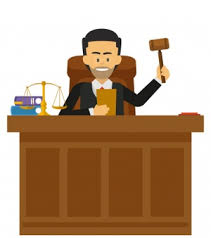